Особливості виникнення та  розвитку соціальних комунікацій
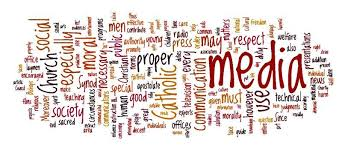 Inter Mirifica
Види комунікації
Соціальна комунікація
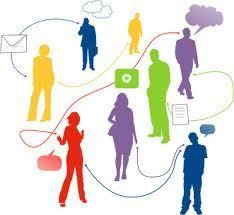 Технічна комунікація
Зоологічна комунікація
Біологічна комунікація
Космічна комунікація
Загальнотеоретичні положення соціальної комунікації
Символічний інтеракціонізм
Персоналізм
Екзистенціоналізм
Технологічний детерінізм
Ірраціоналістичний підхід
Концепція взаєморозуміння